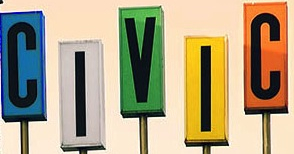 Civic Hospital Neighbourhood Association Spring Information Meeting
May 23, 2017
www.chnaottawa.ca
CHNA Agenda
7:00 pm Review of Agenda and General Remarks: Karen Wright, President CHNA
7:05 pm Guest Speaker: Marion Fraser CFO, VP Finance and Admin- Heart Institute
UOHI Expansion Update
7:20 pm Honouring Grete Hale and Gay Cook: Karen Wright
7:30 pm CHNA Spring Report:  Karen Wright
7:50 pm Light Refreshments
8:00 pm New Civic Project Review:  Joanne Read, VP Planning and Support Services and Kate Eggins, Director Communication and Engagement – The Ottawa Hospital
Status, Timelines, Ownership, Engagement Model
8:30 pm Kitchissippi Update : Councillor Leiper
8:45 pm Light Refreshments and Networking 
9:00 pm Adjournment
Heart Institute Update– Marion Fraser CFO, VP Finance and Admin
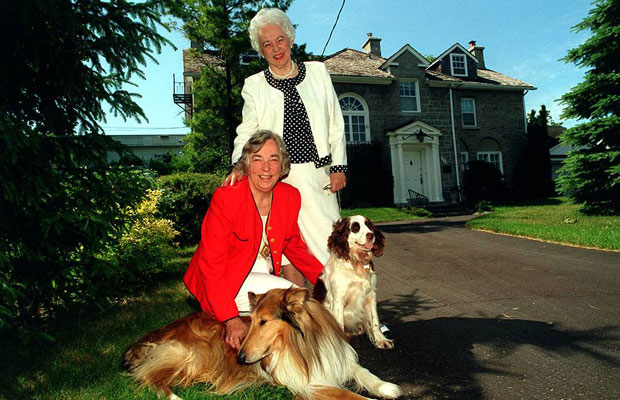 Honouring Gay Cook and Grete Hale
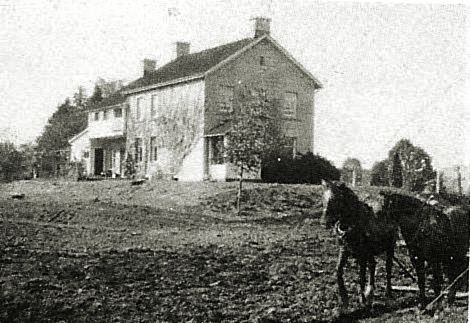 Bayne House
Approx. 1930-39
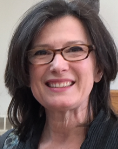 Spring Report– Karen Wright,  President, CHNA
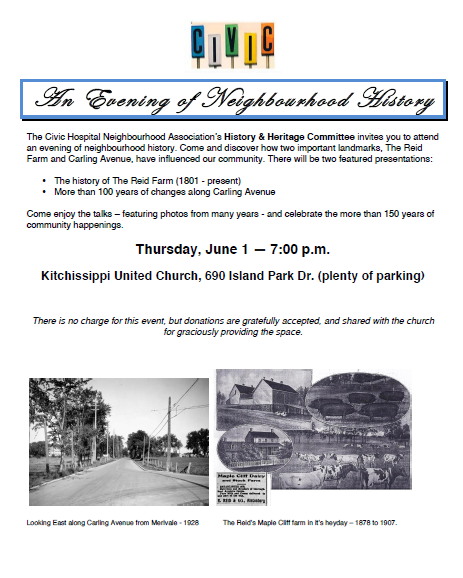 2nd Annual Community Garage Sale
Alert communications@chnaottawa.ca you’re participating, and we’ll put up a sign for your street.
Park Clean - May
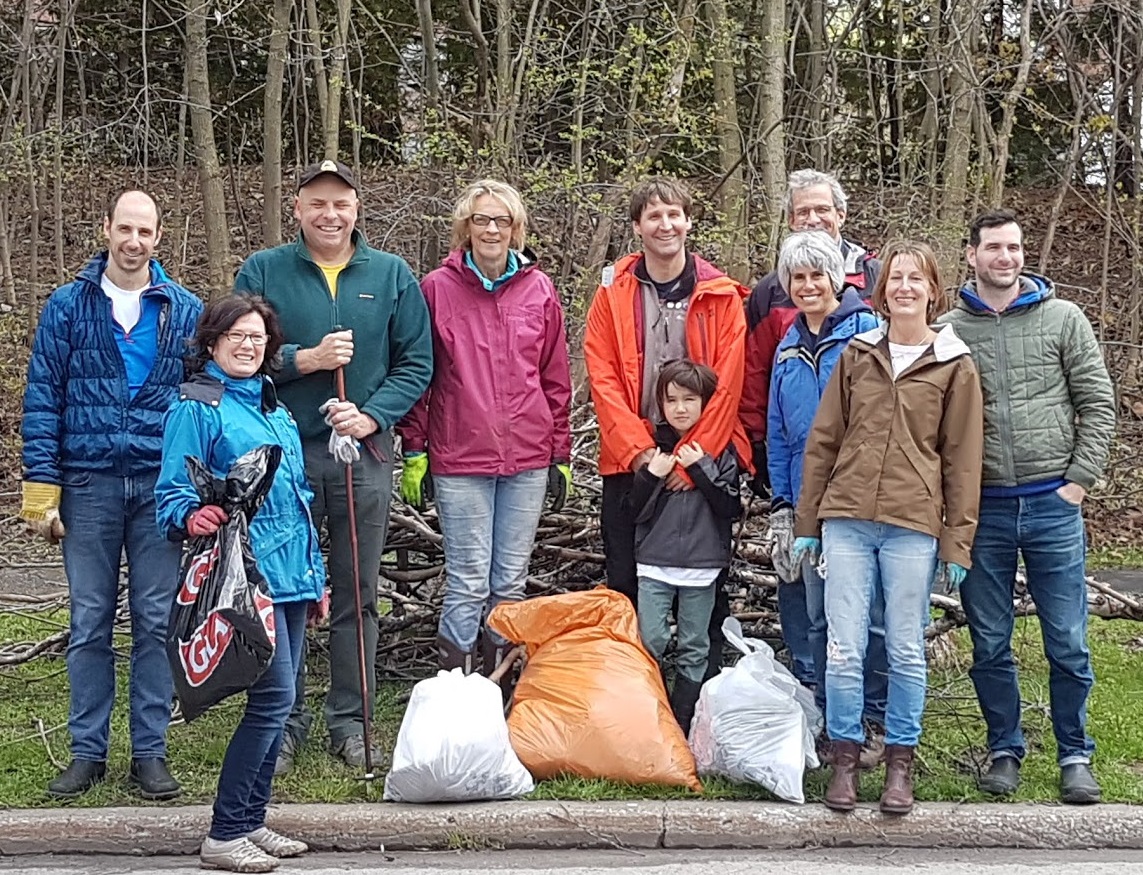 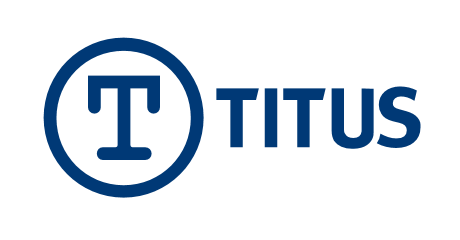 Volunteer Award
Community Volunteer Award launched 
Recognize residents who have contributed to the liveability of our neighbourhood and the well-being of fellow residents. 
Nominations now being received.
Safety
Changes to the Ottawa Frontline Deployment Model
Community Police Officer
Website
Report!
Transportation
417 H Sign
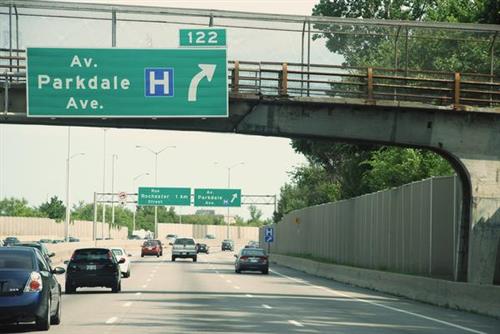 Sherwood Drive Action Plan
Flex Speed Signs in June
E-W Bike lane discussions
417 EE On Ramp Removal
Proposal documents can be read at
http://www.highway417carlinge-eramp.com/
http://queenswayexpansioneast.com/417-carling-ee/reports-presentations/

Send your comments to MTO and 
cc Yasir Naqvi ynaqvi.mpp.co@liberal.ola.org
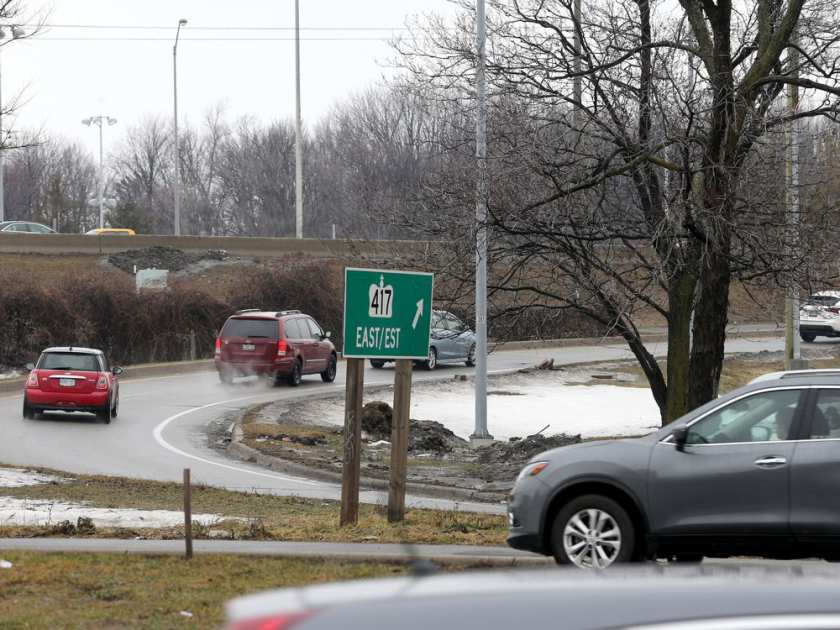 Safer School Zones Act, 2017
Allows municipalities to set speed limits below 50 km/hr and introduce photo radar technology in school and community safety zones
Hoping for final approval shortly
Planning and Development
Soho car storage on Champagne to STOP
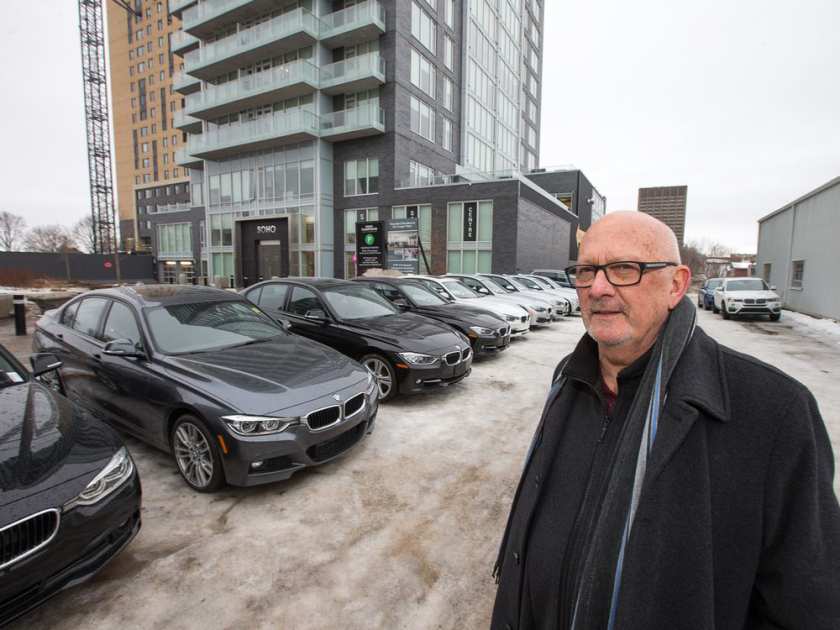 Ontario Municipal Board Reform
Announcement May 16
Renamed Local Planning Appeals Tribunal
Will provide legal representation to residents for free.
No more “De Novo” hearings
Proposed Legislation to be tabled later this month
CHNA Agenda
7:00 pm Review of Agenda and General Remarks: Karen Wright, President CHNA
7:05 pm Guest Speaker: Marion Fraser CFO, VP Finance and Admin- Heart Institute
UOHI Expansion Update
7:20 pm Honouring Grete Hale and Gay Cook: Karen Wright
7:30 pm CHNA Spring Report:  Karen Wright
7:50 pm Light Refreshments
8:00 pm New Civic Project Review:  Joanne Read, VP Planning and Support Services and Kate Eggins, Director Communication and Engagement – The Ottawa Hospital
Status, Timelines, Ownership, Engagement Model
8:30 pm Kitchissippi Update : Councillor Leiper
8:45 pm Light Refreshments and Networking 
9:00 pm Adjournment
Civic Campus Relocation Meeting- Feb 06
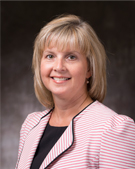 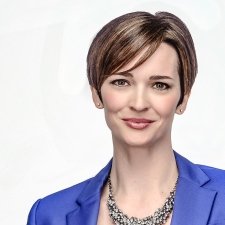 The New Civic Project– Cameron Love, Executive VP and Chief Operating Officer– Joanne Read, VP Planning and Support Services  – Kate Eggins, Director Communication and Engagement
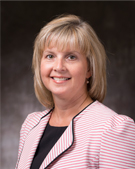 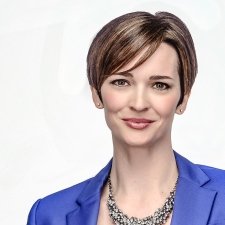 The New Civic Project– Joanne Read, VP Planning and Support Services  – Kate Eggins, Director Communication and Engagement
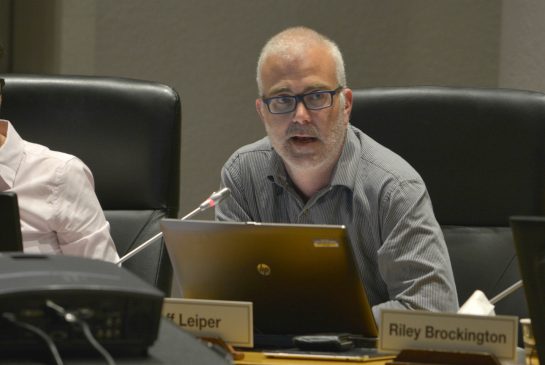 Kitchissippi Update– Councillor Jeff Leiper
Adjourn- Refreshments and Networking